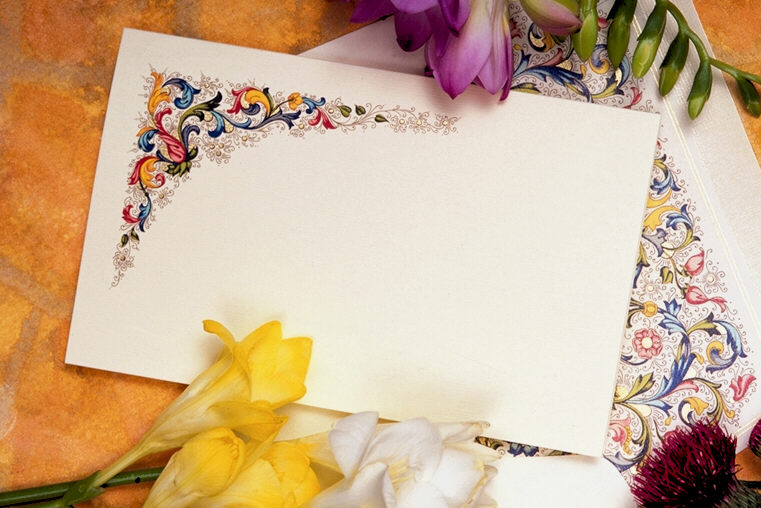 Nhiệt liệt chào mừng 
các thầy cô giáo và các em!
TRÒ CHƠI: “KHỞI ĐỘNG"
- Có một bức tranh đã bị che khuất bởi 4 mảnh ghép. 
- Lấy 2 đội: mỗi đội 3 bạn.
- Hai đội bốc thăm để chọn đội lật mảnh ghép trả lời trước. 
- Mỗi lần lật một ô, đội đó phải trả lời “ bức tranh đó là gì?”  Nếu đội đó không trả lời đúng thì đội còn lại giành quyền trả lời.
- Đội nào trả lời đúng trước đội đó sẽ giành chiến thắng.
Đây là bức tranh gì?
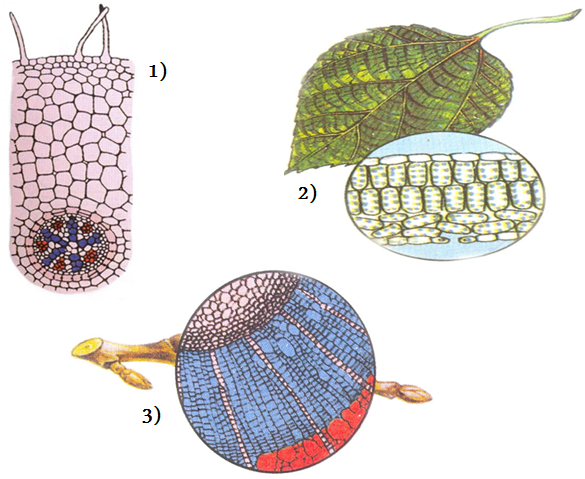 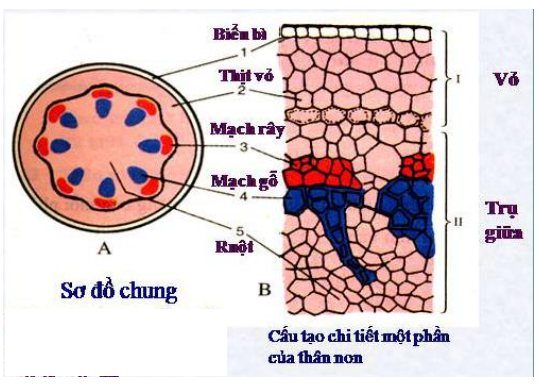 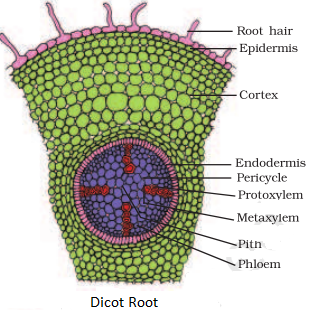 2
1
4
3
BÀI 18: TẾ BÀO - ĐƠN VỊ CƠ BẢN CỦA SỰ SỐNG
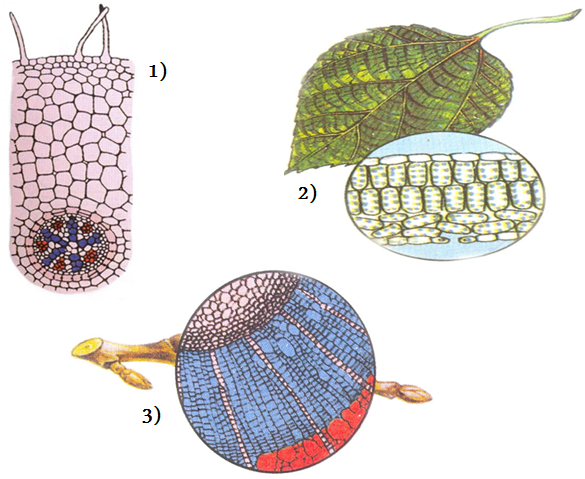 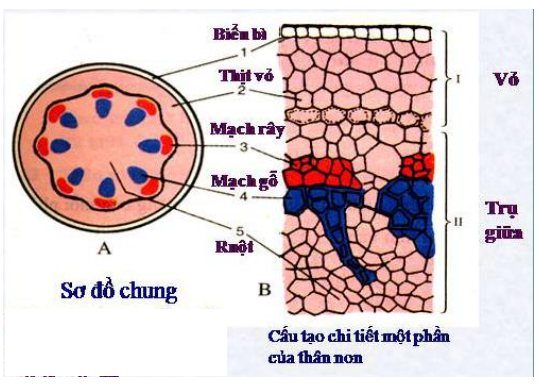 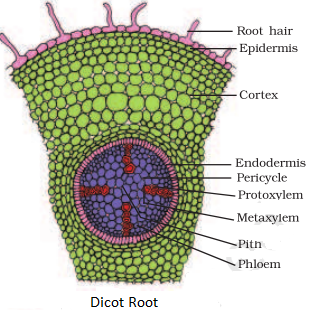 TẾ BÀO
BÀI 18: TẾ BÀO - ĐƠN VỊ CƠ BẢN CỦA SỰ SỐNG
I. Tế bào là gì?
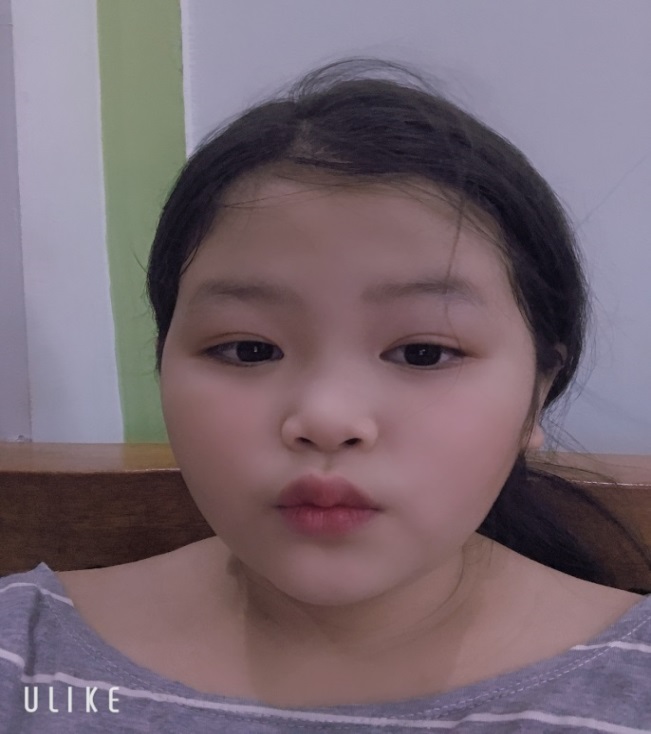 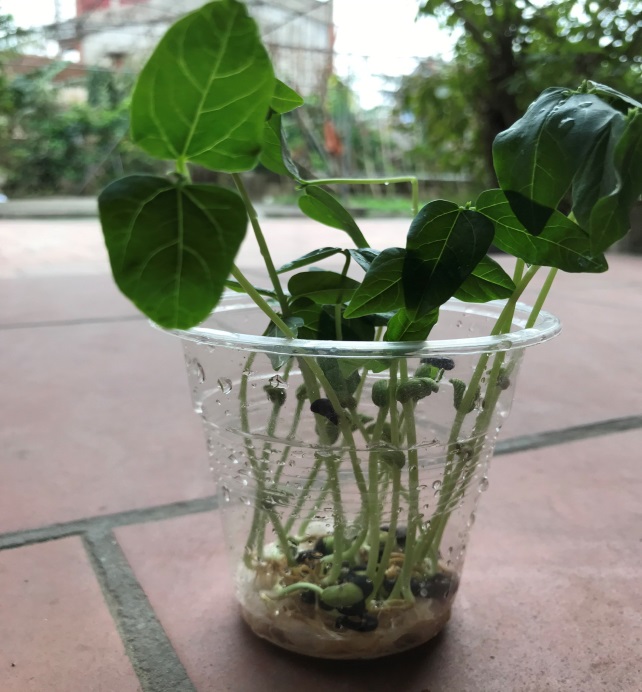 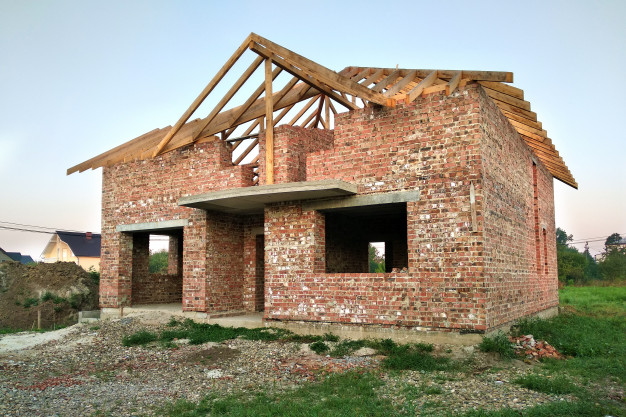 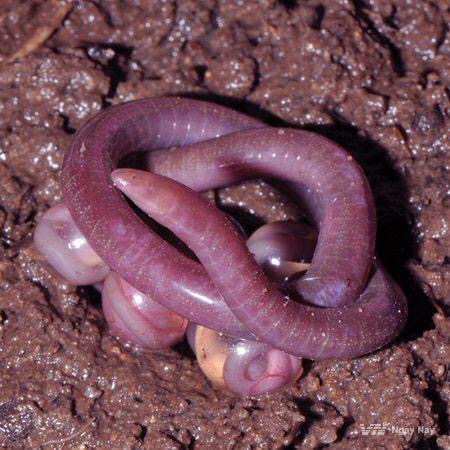 Ngôi nhà xây nên từ những viên gạch
Sinh vật sung quanh chúng ta được hình thành từ đơn vị cấu trúc nào?
Tất cả các cơ thể sinh vật đều được cấu tạo từ đơn vị rất nhỏ bé, gọi là tế bào.
BÀI 18: TẾ BÀO - ĐƠN VỊ CƠ BẢN CỦA SỰ SỐNG
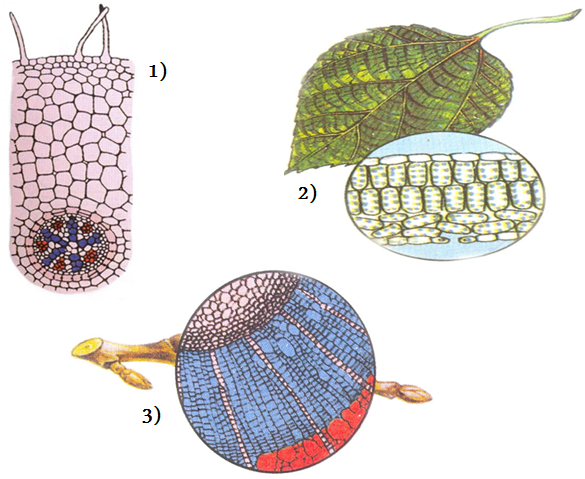 I. Tế bào là gì?
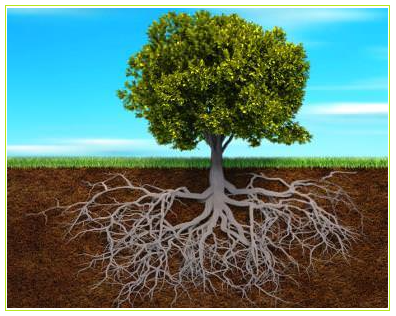 Tế bào lá
Tế bào là đơn vị cấu tạo của cơ thể sống vì mọi cơ thể sống đều được cấu tạo từ tế bào.
Tại sao nói tế bào là đơn vị cấu tạo của cơ thể sống?
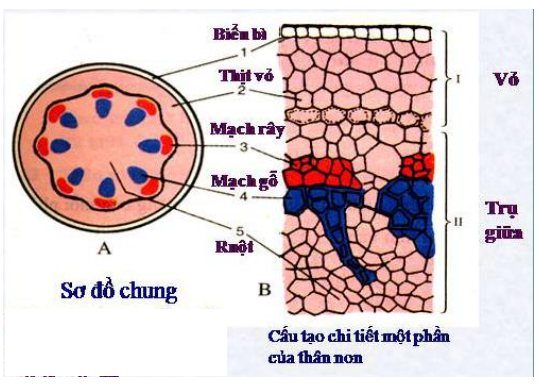 Tế bào thân
Tế bào thực hiện đầy đủ các quá trình sống cơ bản như: sinh sản, sinh trưởng, hấp thụ chất dinh dưỡng, hô hấp, cảm giác, bài tiết, do vậy tế bào được xem là “ đơn vị cơ bản của sự sống”
Đọc thông tin sách giáo khoa,trao đổi trong nhóm cho biết: Tại sao tế bào được coi là đơn vị cơ bản của các cơ thể sống?
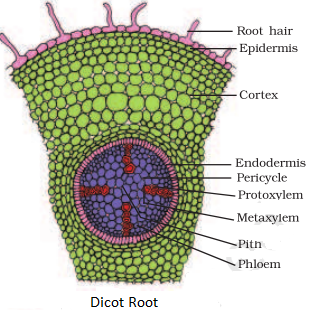 Tế bào rễ
BÀI 18: TẾ BÀO- ĐƠN VỊ CƠ BẢN CỦA SỰ SỐNG
II. Hình dạng và kích thước tế bào:
1. Hình dạng tế bào:
Quan sát hình 18.1: Nêu nhận xét về hình dạng tế bào.
Có nhiều loại tế bào với các hình dạng khác nhau.
BÀI 18: TẾ BÀO- ĐƠN VỊ CƠ BẢN CỦA SỰ SỐNG
II. Hình dạng và kích thước tế bào:
1. Hình dạng tế bào:
Mỗi loại tế bào có hình dạng khác nhau do chúng có chức năng khác nhau.
Thảo luận nhóm: Tại sao mỗi  loại tế bào lại có hình dạng khác nhau?
BÀI 18: TẾ BÀO- ĐƠN VỊ CƠ BẢN CỦA SỰ SỐNG
II. Hình dạng và kích thước tế bào:
2. Kích thước tế bào:
Thảo luận nhóm: quan sát kích thước tế bào vi khuẩn, tế bào động vật, tế bào thực vật trong hình 18.2 và cho biết tế bào nào có thể quan sát bằng mắt thường, tế bào nào phải quan sát bằng kính hiển vi?
BÀI 18: TẾ BÀO - ĐƠN VỊ CƠ BẢN CỦA SỰ SỐNG
II. Hình dạng và kích thước tế bào:
2. Kích thước tế bào:
Các loại tế bào khác nhau về kích thước, nhưng hầu hết là rất nhỏ bé.
Em có nhận xét gì về kích thước của tế bào?
Hướng dẫn tự học ở nhà
- Học bài, đọc mục em có biết và tìm câu trả lời.
- Giải thích vì sao mỗi loại tế bào lại có hình dạng khác nhau.